Assumptions of PhysicsSummer School 2025Reverse Physicsfor classical mechanics
Gabriele Carcassi and Christine A. Aidala
Physics DepartmentUniversity of Michigan
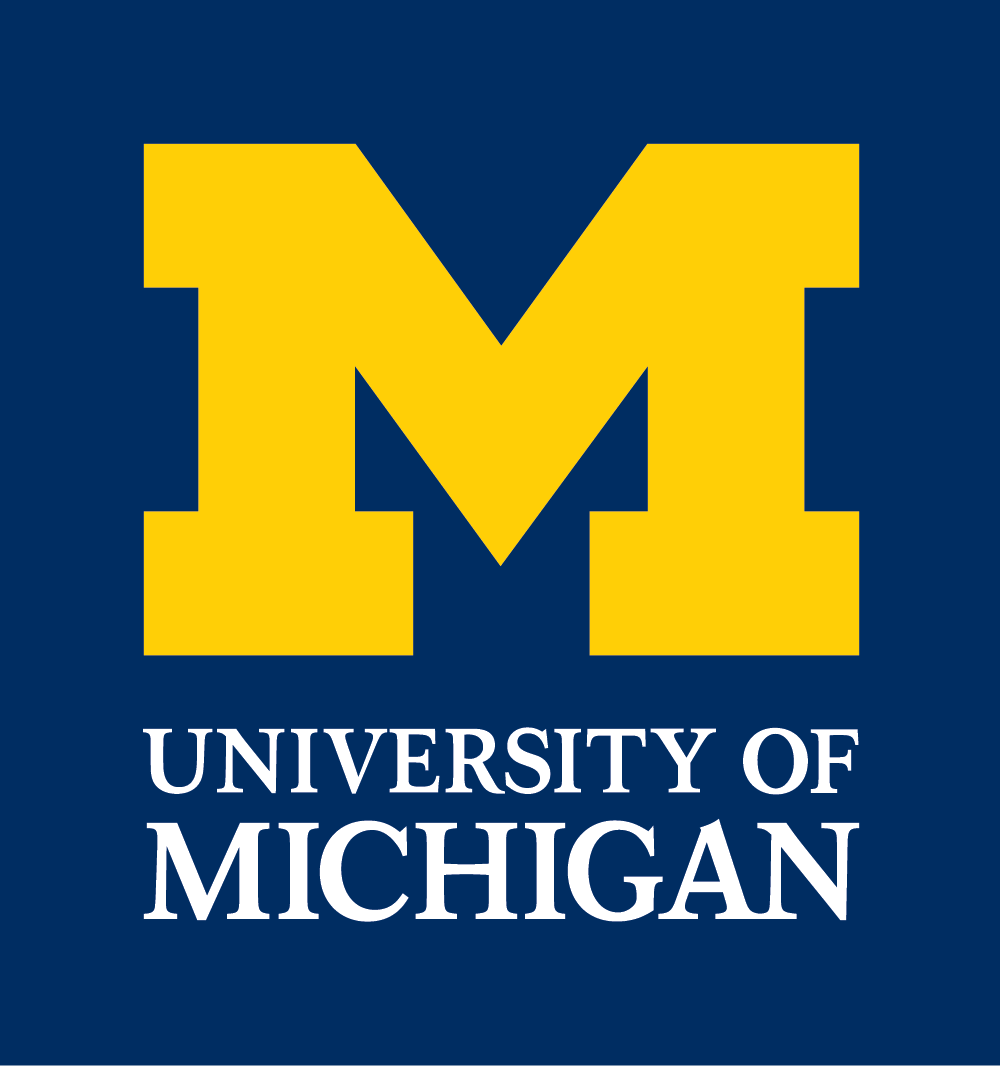 Overview
2
Classical state is a distribution over the states of infinitesimal parts (i.e. particles)
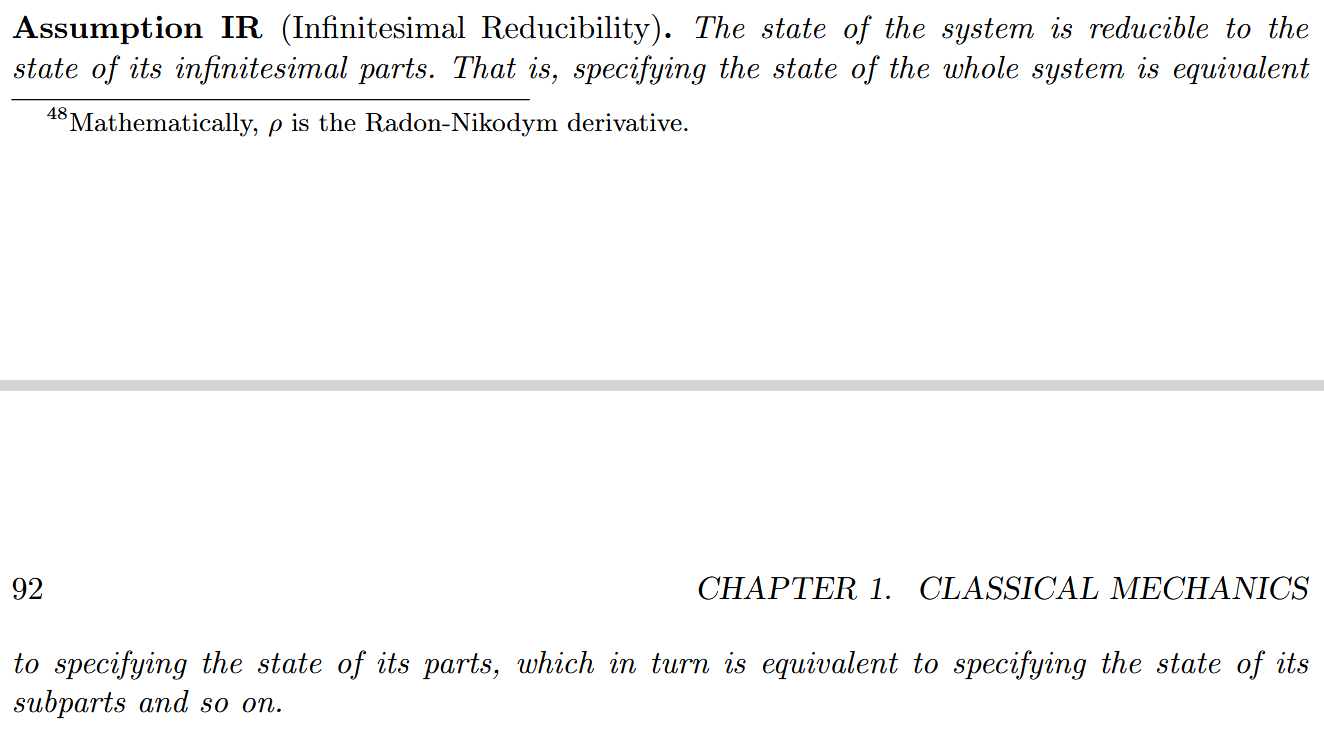 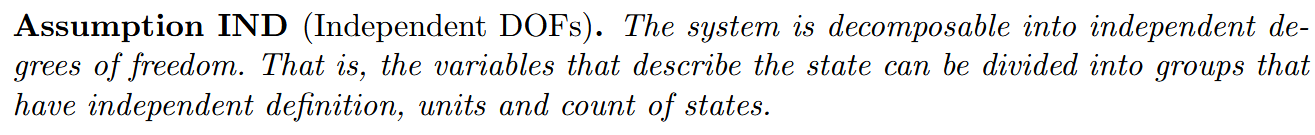 Recovers pairs of conjugate variables for each DOF, frame-invariant entropy and count of states
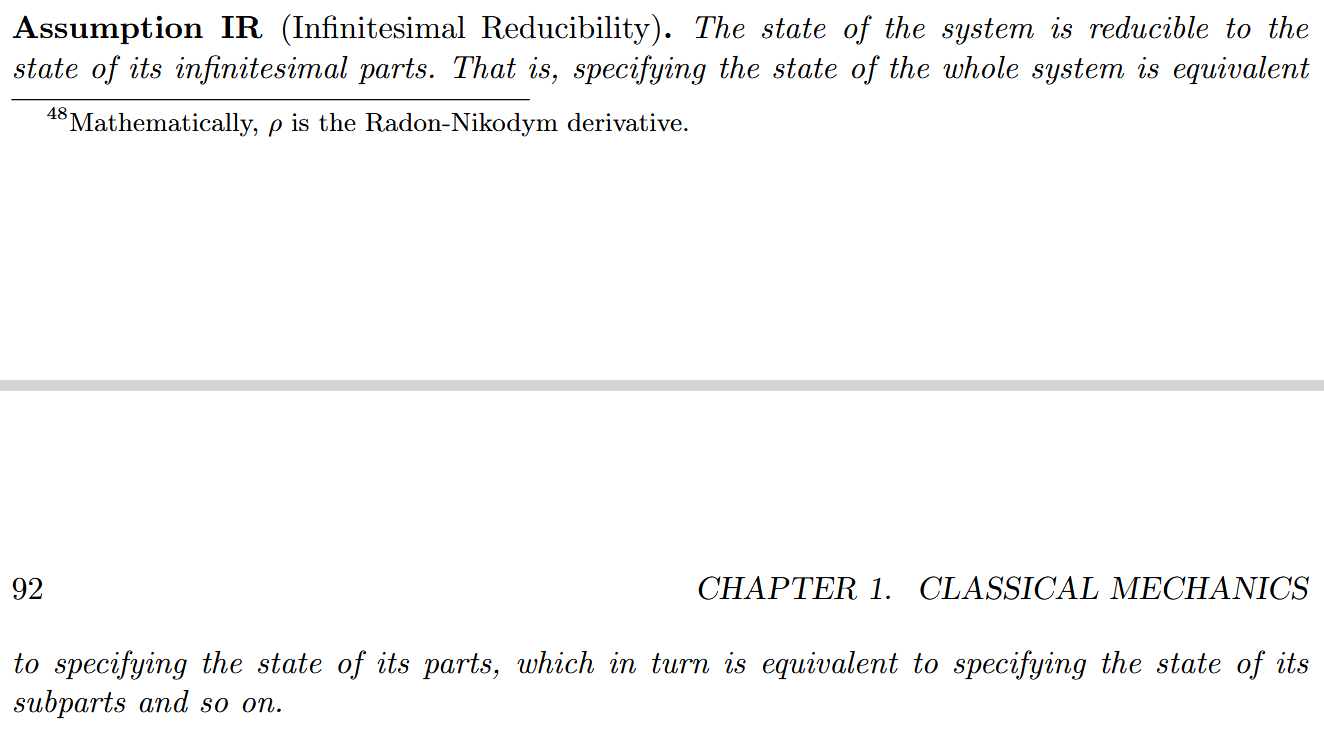 Conservation of entropy/count of states and DOF independence recovers Hamiltonian evolution
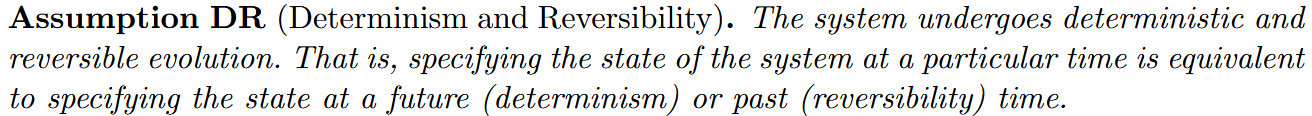 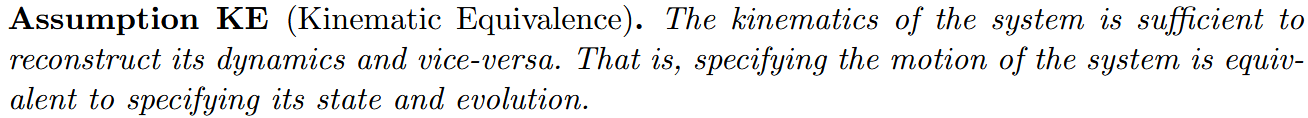 Links trajectories in space with dynamics, recovering inertia, masses and scalar/vector potential forces
Classical Mechanics (CM): IR + IND
Assumptions forclassical mechanics
LagrangianMechanics:CM + KE + DR
HamiltonianMechanics :CM + DR
NewtonianMechanics:CM + KE
3
Assumptions of classical mechanics
(IR) Infinitesimal reducibility
Classical Phase Space
HamiltonianMechanics
LagrangianMechanics
+
+
+
Massive particles under potential forces
weak
+
(DR) Determinism/Reversibility
(IND) Degree of freedom independence
(KE) Kinematic Equivalence
full
4
Each assumption can be expressed in multiple different but equivalent ways
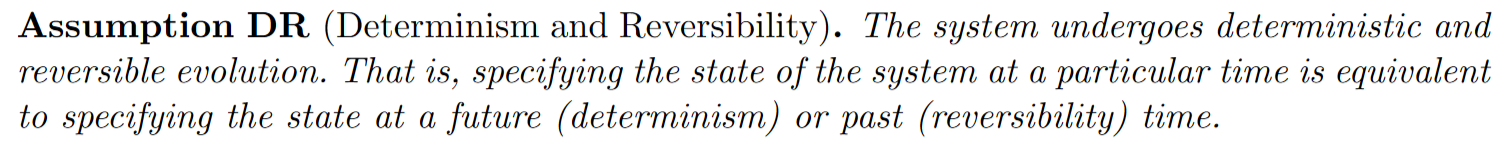 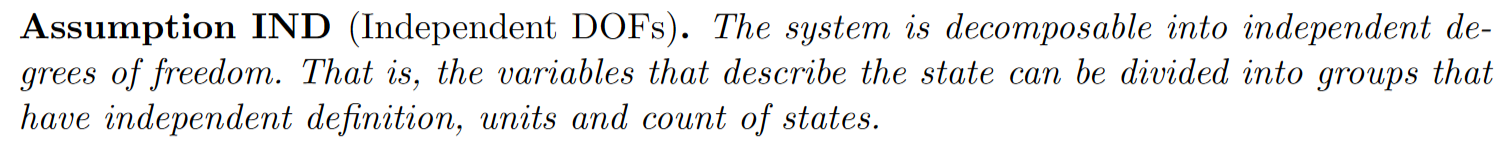 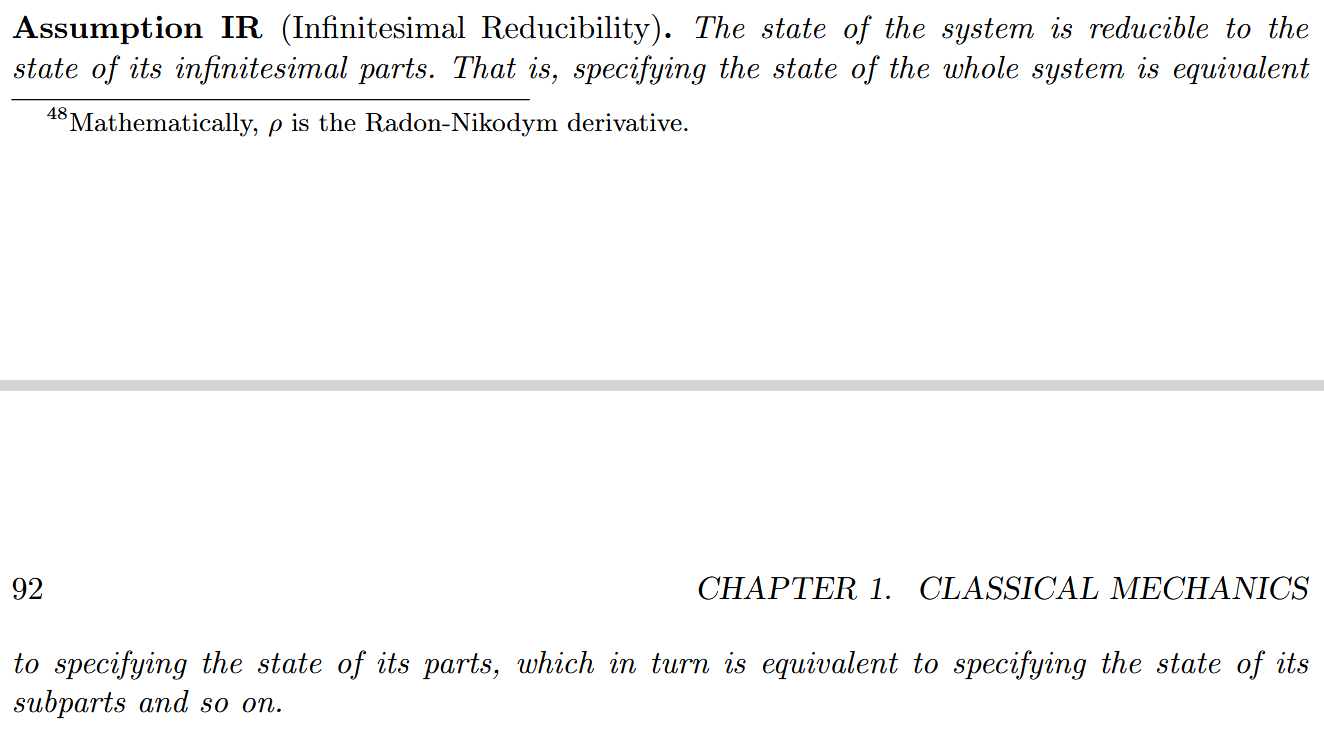 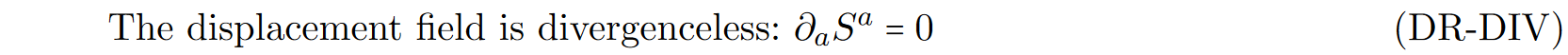 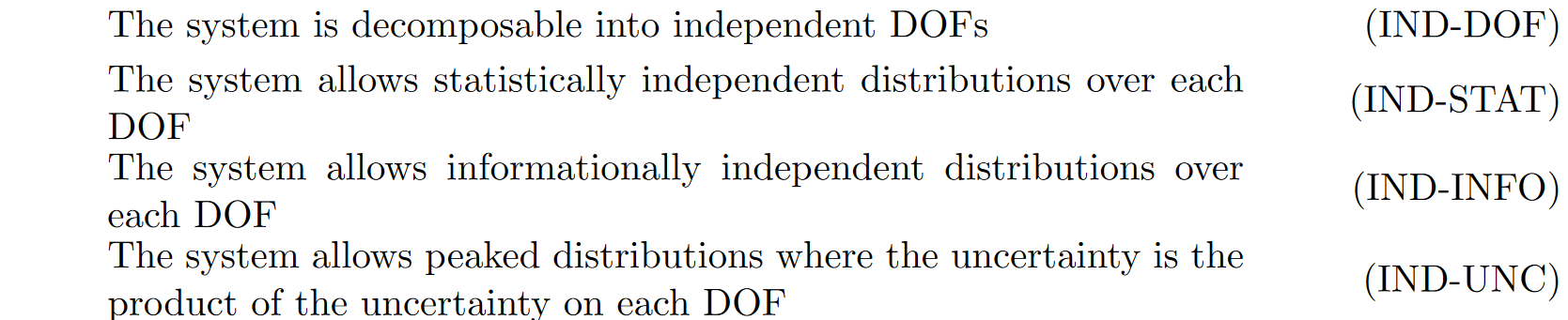 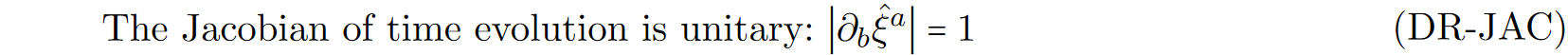 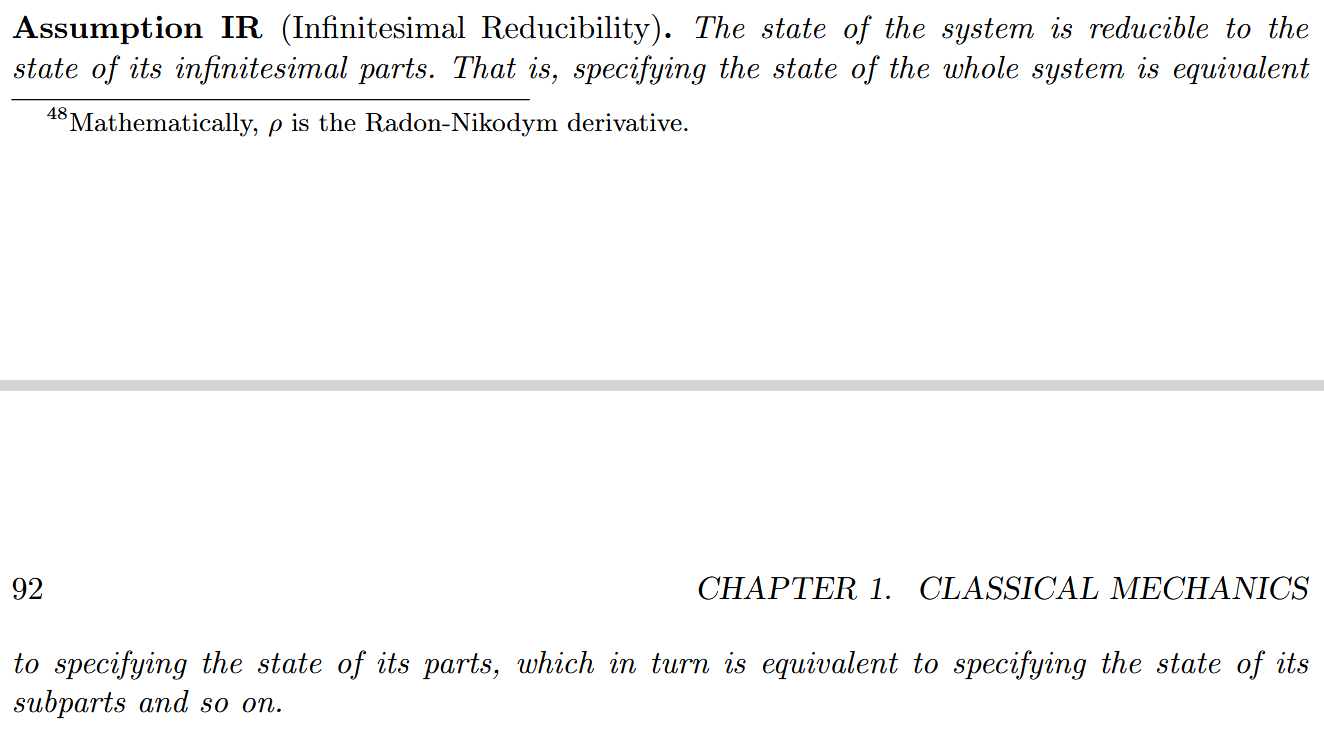 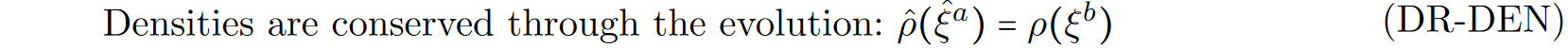 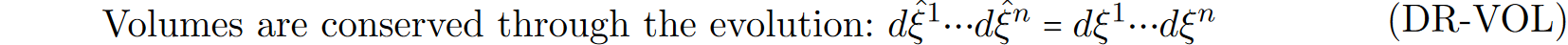 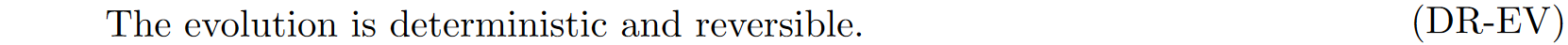 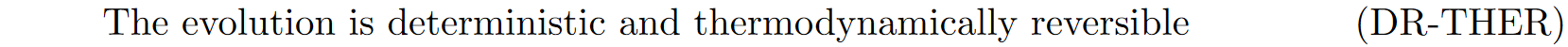 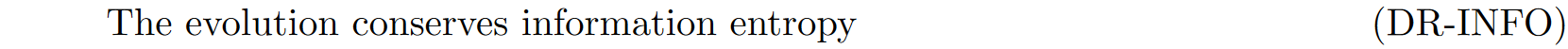 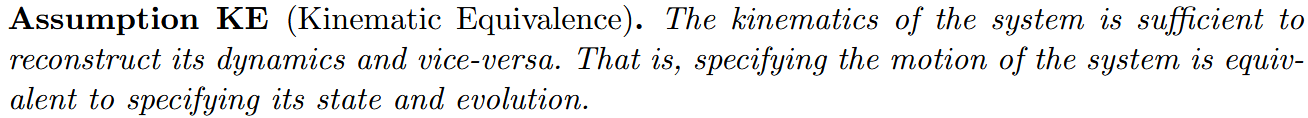 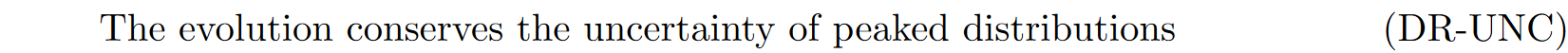 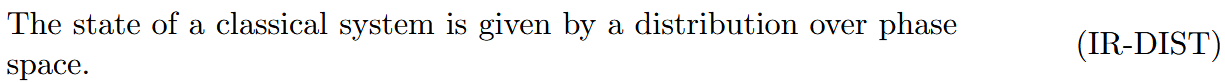 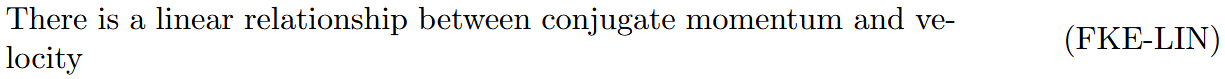 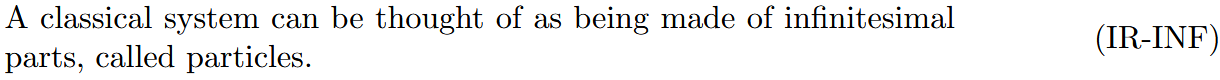 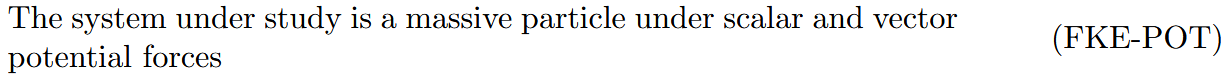 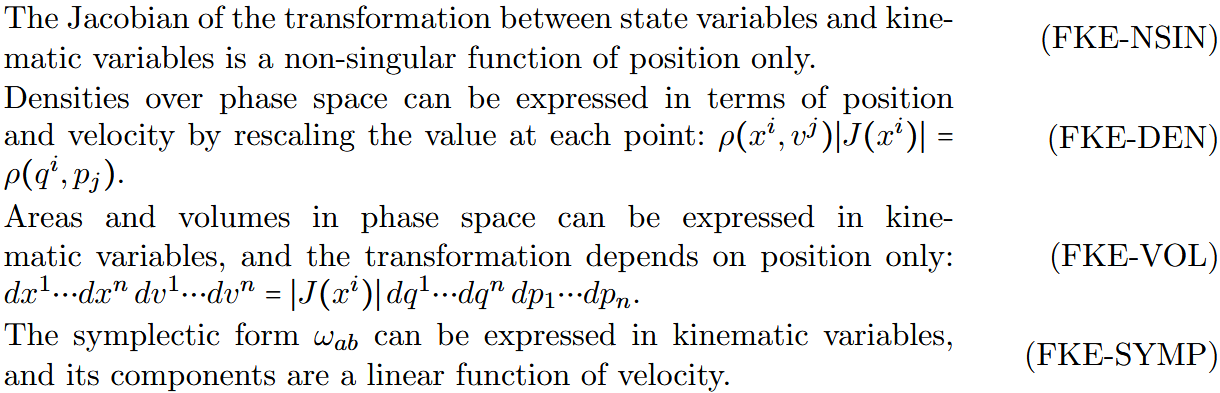 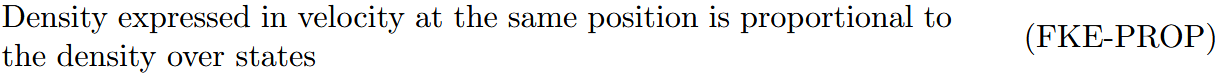 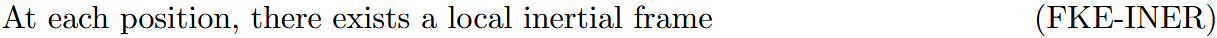 5
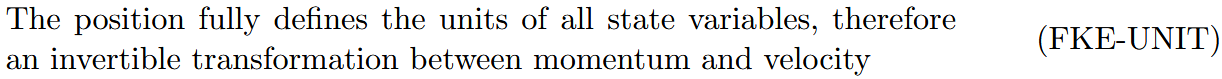 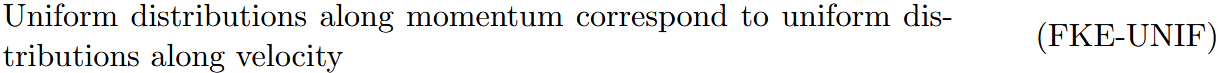 Action principleone DOF
6
Required background
7
Does not always work!
Kinetic
???
Potential
8
Displacementfield
Tells us how states “move”
Evolution
Time is both a parameter and a variable
Evolutions are field linesof the displacement field
Always tangentto the field
9
(DR) Determinismand Reversibility
No states are lost or created
(count of states is preserved in time)
Vector potential
Displacement admits a vector potential
Minus sign added to match conventions
10
Without loss of generality
similar to four-momentum
11
Hamilton’s equations
12
Express in components
The action is the line integralof the vector potential of the flow of states
13
Hamiltonequations
Stokes’ theorem
The variation of the actionis the flow between
path and its variation
14
flow is tangent
Action is stationary overand only over evolutions
15
16
Action principlemultiple DOF
17
Required background
18
Characterize configuration flow
Flow of configurations through an infinitesimal surface
change of order = change of orientation
Configurations are conserved through time
Configurations are conserved across DOF
(IND) DOF independence:
19
Closed form (DR) + (IND)
Vector potential
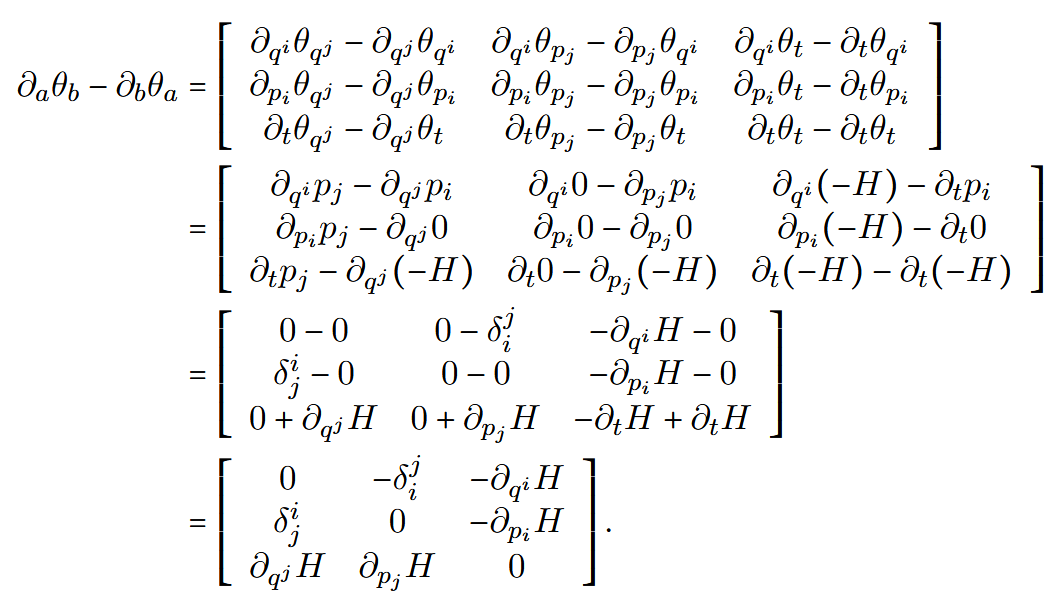 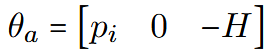 without loss of generality
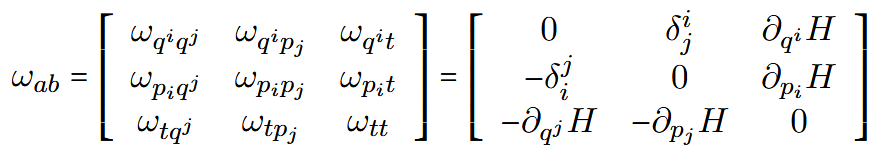 20
Displacement kills the flow
Displacement only direction that “kills” the flow
Flow is tangent (and only tangent) to the displacement
Let’s calculate!
21
Displacement kills the flow
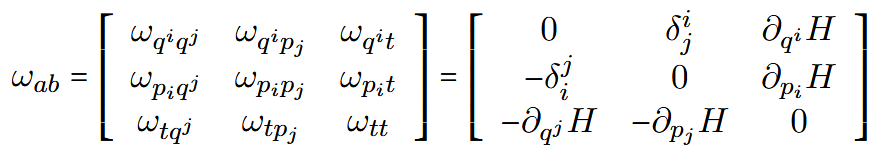 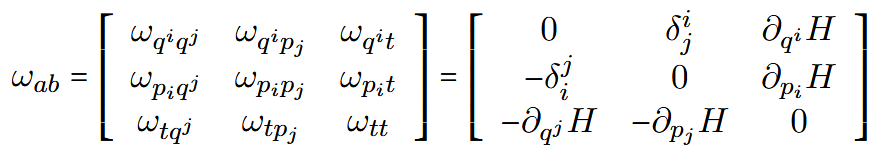 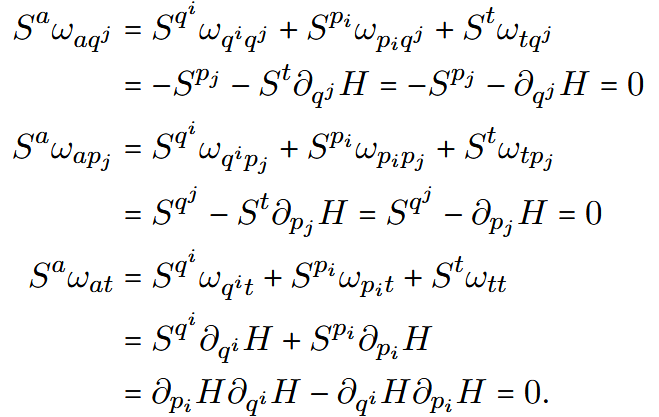 Recovers Hamilton’s equations
22
Action is the line integral of the vector potential
23
The variation of the action is the flow between path and its variation
Action is stationarywhen the path kills the flow
24
25
Relativistic mechanics
26
Required background
27
Want to extend Hamiltonian mechanics to handle change of coordinatesthat mix space and time variables
Hamiltonian mechanicson the extendedphase space
Separate time-the-variable from time-the-parameter
Recall
Form a covector
Hamiltonian constraint
Not just conserved quantity
28
Lorentzian relativity is the only “correct” one
It extends the count of configurations per DOF to the temporal DOF in the correct way
2D representationof 4D relationship
Independent DOFs are orthogonal
Pythagoras's formula still present
29
Example: free particlein an inertial frame
fourmomentum
fourvelocity
proper time!
30
Compare to “standard” way
Nice and quadratic
Generator for proper time
Hamiltonian is time generator
Hamiltonian mechanics on the extended phase-space comes out more naturally and is a nicer formulation
31
Classical anti-particles
This can be negative
Particle: affine parameter aligned with time
Anti-particle: affine parameter anti-aligned with time
Parametrization flows backwards with respect to time
Free particle
Anti-particle=negative energy
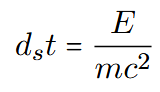 An evolution cannotchange time alignment
32
Recover standard Hamiltonian
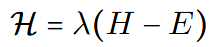 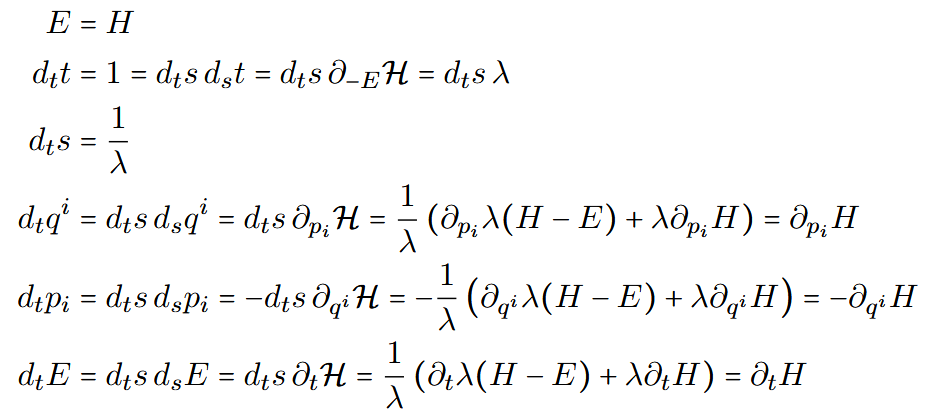 33
Free particle Hamiltonian constraint
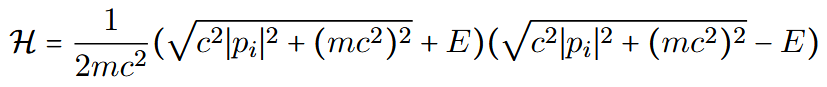 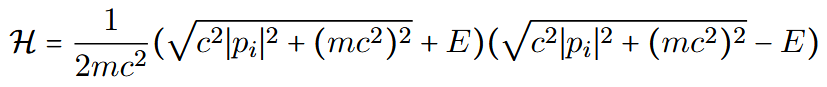 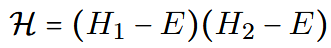 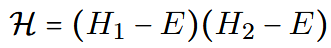 Negative energy
Positive energy
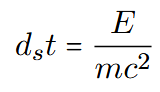 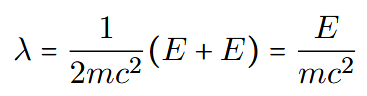 34
Classical-quantum parallel
Free particle Hamiltonian constraint
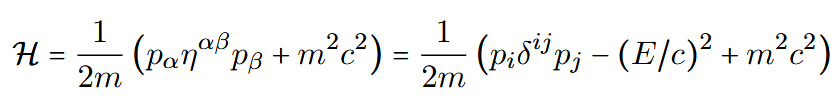 Hamiltonian constraint becomes Klein-Gordon equation in QM
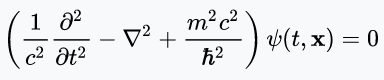 Also note:
35
Hamiltonian constraint for charged particles
pure four-velocity kinetic term
Kinetic momentum
Momentum gauge and EM gauge must cancel out
Compare to EM Klein-Gordon equation
Gauge-covariant derivative is kinetic momentum
36
Takeaways
Relativistic mechanics is recovered without additional assumptions
Relativity is needed to make densities/entropy invariant over time transformations
Hamiltonian mechanics on the extended phase space is a more relativistic formulation
Hamiltonian constraint is the generator of the affine parameter, and can be taken to generate proper time for particles and minus proper time for anti-particles
Multiple connections to quantum mechanics
Anti-particles already present in classical Hamiltonian particle mechanics
Hamiltonian constraint related to Klein-Gordon (and Dirac) operators
Gauge considerations are already presentin classical particle mechanics
37
Directional DOF
38
Why DOFs are charted by two conjugate variables
Density, entropy, uniform distributionsNOT in general coordinate-invariant
The principle of indifference fails over continuous quantities
Phase space (symplectic) structure is the only one that supports coordinate-invariant density, entropy, state count
Conjugate quantities recover frame independence of states
39
Each DOF is charted by two variables
possible configurations
momentum
(if conjugate)
position
40
Angular momentum
Direction independentfrom the magnitude
41
Angular momentum direction
Direction is an independent DOF
42
Angular momentum direction
Direction is charted bytwo conjugate quantities
43
Independent DOF
Two dimensional
Independentdirectional DOF
Space threedimensional
44
Suppose
Independent DOF
Two dimensional
Independentdirectional DOF
Space threedimensional
???
A single directional DOF could be madeof multiple independent DOF
45
Direction in multiple dimensions
Direction is a point on a hypersphere
normalized vector
2-sphere is the only symplectic manifold
Direction cannot be describedby multiple independent DOFs
46
Takeaways
47
Wrapping it up
All the core elements of classical mechanics can be rederived and understood using four physically meaningful assumptions
Infinitesimal Reducibility (IR), DOF independence (IND), Determinism and Reversibility (DR) and Kinematic Equivalence (KE)
Many physical ideas are a consequence of those assumptions
Principle of stationary action, massive particles under scalar/vector potential forces, relativistic mechanics, phase space (conjugate quantities), …
A great number of better insights from a theory that is generallyconsidered as “understood”
Probably even better insights to be found
48
Reading group?
If there is interest, we can set up an online reading group, livestreamed on the research channel
Go through the book chapter on classical mechanics together, section by section, discuss and think of potential diagrams/figures that can help
I’d need one person to volunteer to organize
Help get list of interested people, find a time, send reminders, prepare thumbnail, etc…
49
To learn more
Project website
https://assumptionsofphysics.org for papers, presentations, …
https://assumptionsofphysics.org/book for our open access book(updated every few years with new results) 
YouTube channels
https://www.youtube.com/@gcarcassiVideos with results and insights from the research
https://www.youtube.com/@AssumptionsofPhysicsResearchResearch channel, with open questions and livestreamed work sessions
GitHub
https://github.com/assumptionsofphysicsBook, research papers, slides for videos...
50
51